Unternehmensengagement in der Region 38
Inhaltsverzeichnis
Was ist „Brücken bauen“?

Darum müsst ihr mitmachen!

Wer kann mitmachen?

So macht ihr mit!

Darauf müsst ihr achten!

Projekt-Zeitplan

Was kostet „Bücken bauen“?

Brücken bauen: Aftermovie 2023

Kontakt
Was ist „Brücken bauen“?
Was ist „Brücken bauen“?
Ein Tag, ein Team, ein soziales Projekt:

„Brücken bauen“ bringt NPOs* und die regionale Wirtschaft zusammen
Ein Unternehmen realisiert an einem Tag ein Projekt für eine NPO*
Wir bauen Brücken in Braunschweig, Gifhorn, Salzgitter, Wolfenbüttel und Wolfsburg


*NPO = Non-Profit-Organisation (gemeinnützige Einrichtung)
Darum müsst ihr mitmachen!
Darum müsst ihr mitmachen!
Ihr bekommt echte Hilfe und das kostenfrei:

Mitarbeitende von Unternehmen setzen euer Wunschprojekt um – sie gestalten euren Spielplatz neu, machen einen Ausflug mit euren Bewohner*innen oder schulen euch in Software-Anwendungen

Ihr baut euer Netzwerk aus und gewinnt ggf. nachhaltig Unterstützer*innen

Ihr habt die Chance, neue Ehrenamtliche zu gewinnen

Ihr gewährt einen Blick hinter die Kulissen:  
Menschen können so eure wichtige Arbeit kennen und schätzen lernen.
Wer kann mitmachen?
Wer kann mitmachen?
Mitmachen können alle gemeinnützigen Einrichtungen, Organisationen und Vereine, wie bspw.:

Initiativen der sozialen Arbeit
Kindergärten, Schulen und Jugendzentren
Senioren- und Pflegeheime
Tagestreffs und Begegnungsstätten
Sportvereine 
Vereine und Verbände für Umwelt und Naturschutz
Stadtteilinitiativen
usw.
So macht ihr mit!
So macht ihr mit!
Das müsst ihr vorbereiten:

Überlegt euch ein Projekt in den Bereichen Hands-on, Begegnung, Ausflug oder Wissenstransfer.

Reicht euren Projektwunsch bei der Bürgerstiftung ein.Entsprechende Vorlagen findet ihr auf unserer Homepage: 
www.bruecken-bauen-online.de.

Stellt euer Projekt Unternehmen auf der Brücken-bauen-Projektbörse vor.
Darauf müsste ihr achten!
Darauf müsst ihr achten!
Die Erfolgsfaktoren:

An einem Tag umsetzbar – Stichwort Erfolgserlebnis!

Personelle Begleitung/Betreuung am Aktionstag

Finanzierung?
Rechtliche Voraussetzungen und Genehmigungen!
Nutzt unseren Leitfaden und unsere Checkliste für eure Vorbereitung und Umsetzung!
www.bruecken-bauen-online.de
Projekt-Zeitplan
Projekt-Zeitplan
SAVE THE DATES
23. April 2024	    Auftaktveranstaltung Online: Alle Infos kompakt
31. Mai 2024     	  Abgabefrist Projektidee
ab 05. Juni 2024	        alle Projekt 2024 vorab auf unserer Homepage
12. Juni 2024	   Projektbörse: Finde dein perfektes Projekt-Match!
19. September 2024              regionaler Aktionstag mit anschließender After-Work-Party
bis 31. Dezember 2024	    jährliche Dokumentation: Fotos und Text einreichen!
Was kostet „Brücken bauen“?
Was kostet „Bücken bauen“?
Die Teilnahme für Gemeinnützige ist kostenfrei!

Unternehmen zahlen eine Teilnahmegebühr für den jährlichen Aktionstag:

150*,-€ pro Projekt

Damit finanzieren wir unser Backoffice, die Dokumentation und die Veranstaltungen.


*zzgl. der gesetzlichen MwSt.
Brücken bauen: Aftermovie 2023
Aftermovie 2023
Kontakt
Kontakt
Wir beantworten euch gern alle eure Fragen persönlich:
Sonja Ahola (Projektkoordinatorin)Tel.: 0531 / 48 20 24 25; Mobil: 01573 49 757 84E-Mail: s.ahola@buergerstiftung-braunschweig.dewww.bruecken-bauen-online.de

Bürgerstiftung Braunschweig
Löwenwall 16
38100 Braunschweig
Weitere Informationen:
Registriert euch mit einem Ansprechpartner bei unserer Projektkoordinatorin. Wir informieren euch rechtzeitig über anstehender Termine und beantworten euch gerne alle Fragen persönlich.
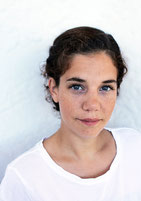 Vielen Dank